Machine Learning-based Jamming Detection for IEEE 802.11: Design and Experimental Evaluation - Oscar Punal, Ismet Aktas, Gloria Abidin
CSE707 SEM – Wi-Fi Network Security
by Jack Dunfey and Josh Wajnryb
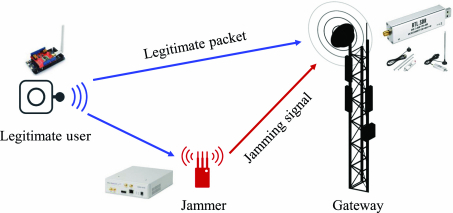 What is Jamming?
Jamming attacks consist of radio signals maliciously emitted to disrupt legitimate communication
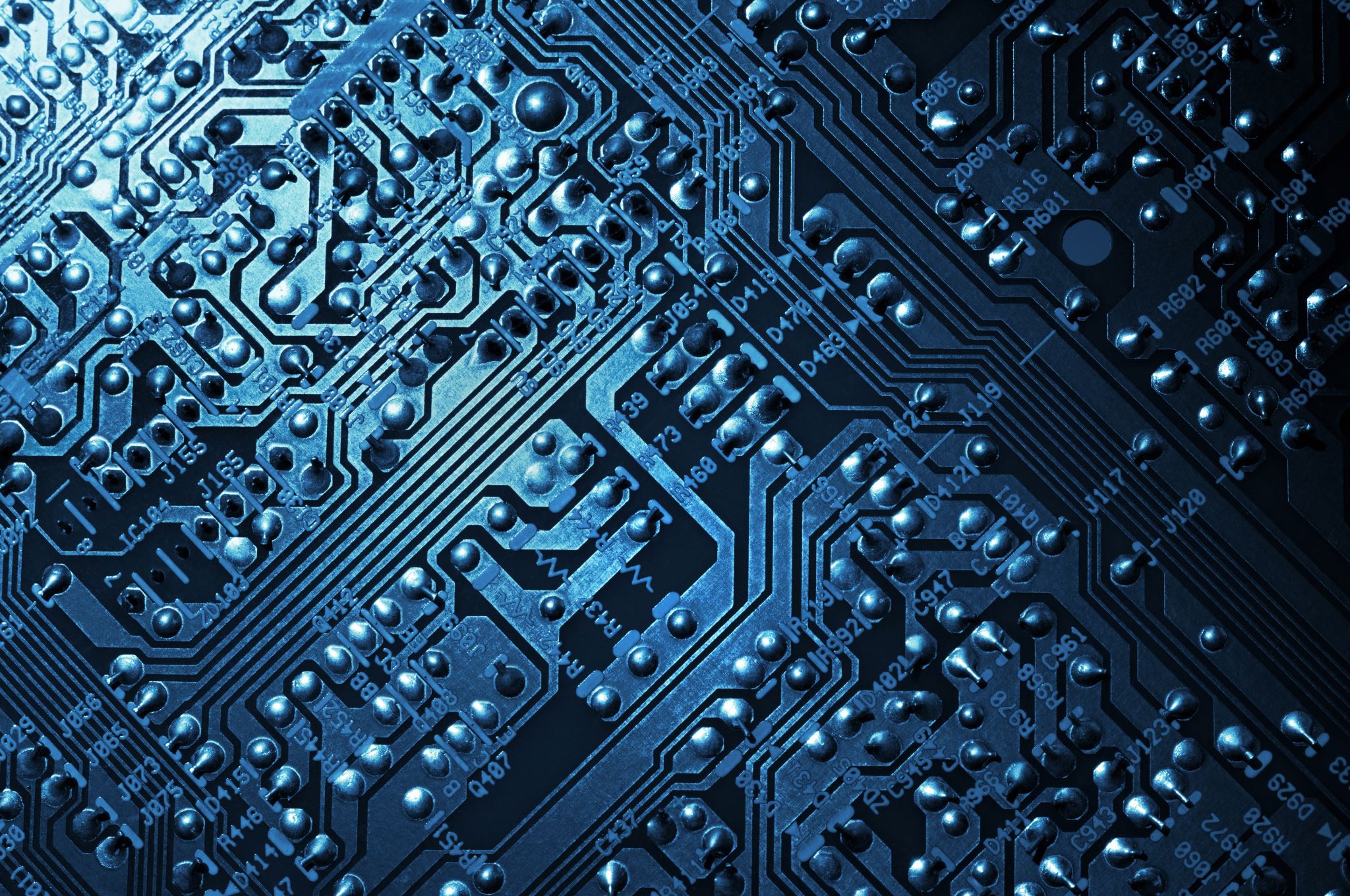 Relevance
Current research: Jamming detection has been mainly studied for:
sensor networks (802.11 and 802.15.4 systems) 
cellular networks
safety-critical applications
vehicular ad-hoc networks (VANETs) in particular

The importance of jamming-aware communications is expected to increase in the future
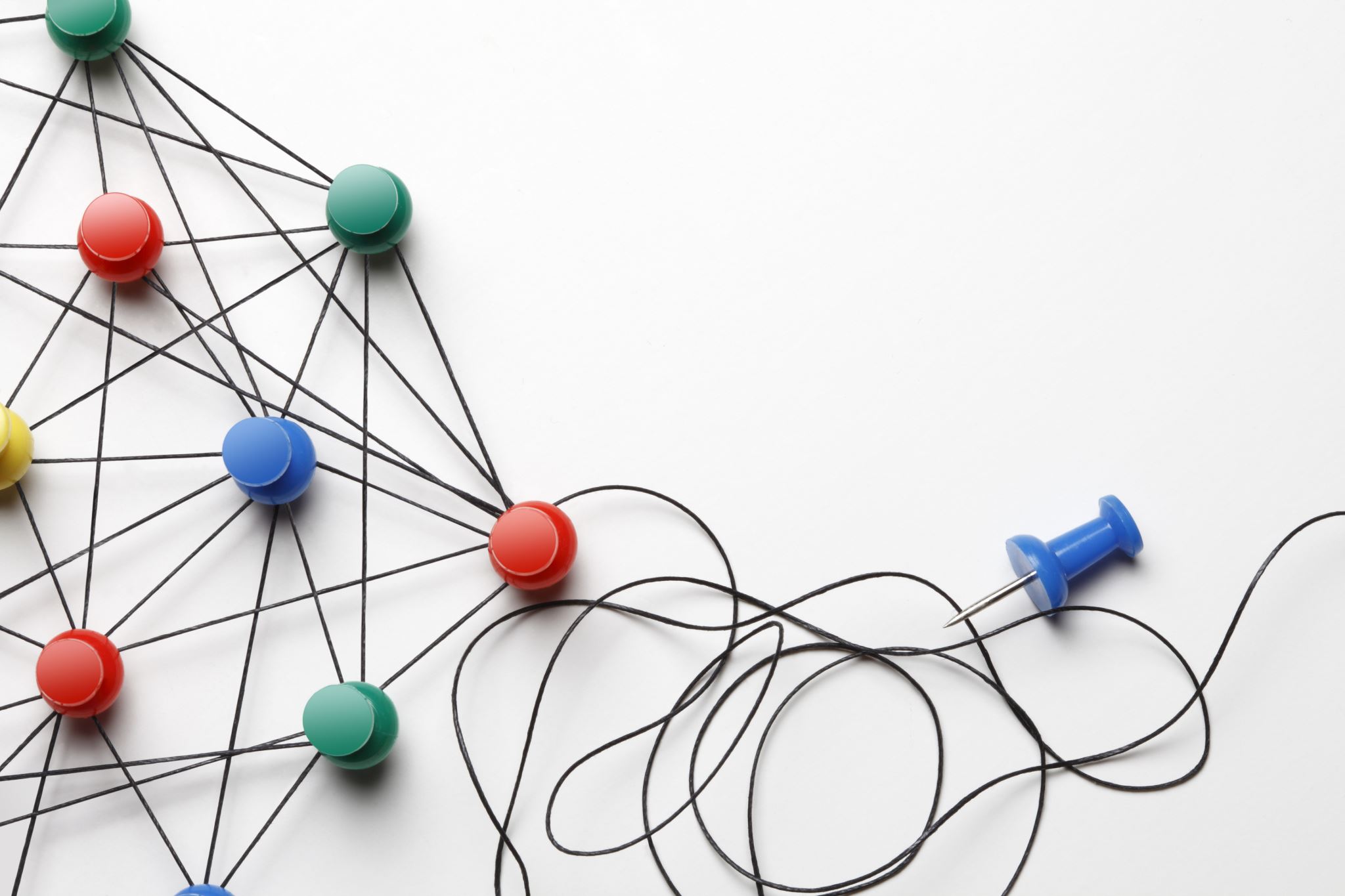 Mitigation
Increasing the robustness of the legitimate signal
Migrating the communication to a different frequency band
Shortcomings of Mitigation-BasedApproach
Detecting-basedApproach
Why doesn't manual thresholding work?
Set based off of empirical observations: what if conditions change?
Must consider factors like:
Network congestion
Challenging wireless link conditions

What about more metrics?
Should increase accuracy
Complicates the problem of the manual threshold setting.
[Speaker Notes: Talk about:
In literature, only few experimentally-evaluated approaches for jamming detection have been proposed
Either do not address 802.11 communications or focus on very specific, and hence hardly generalizable, jamming attacks.]
Pros of Machine Learning
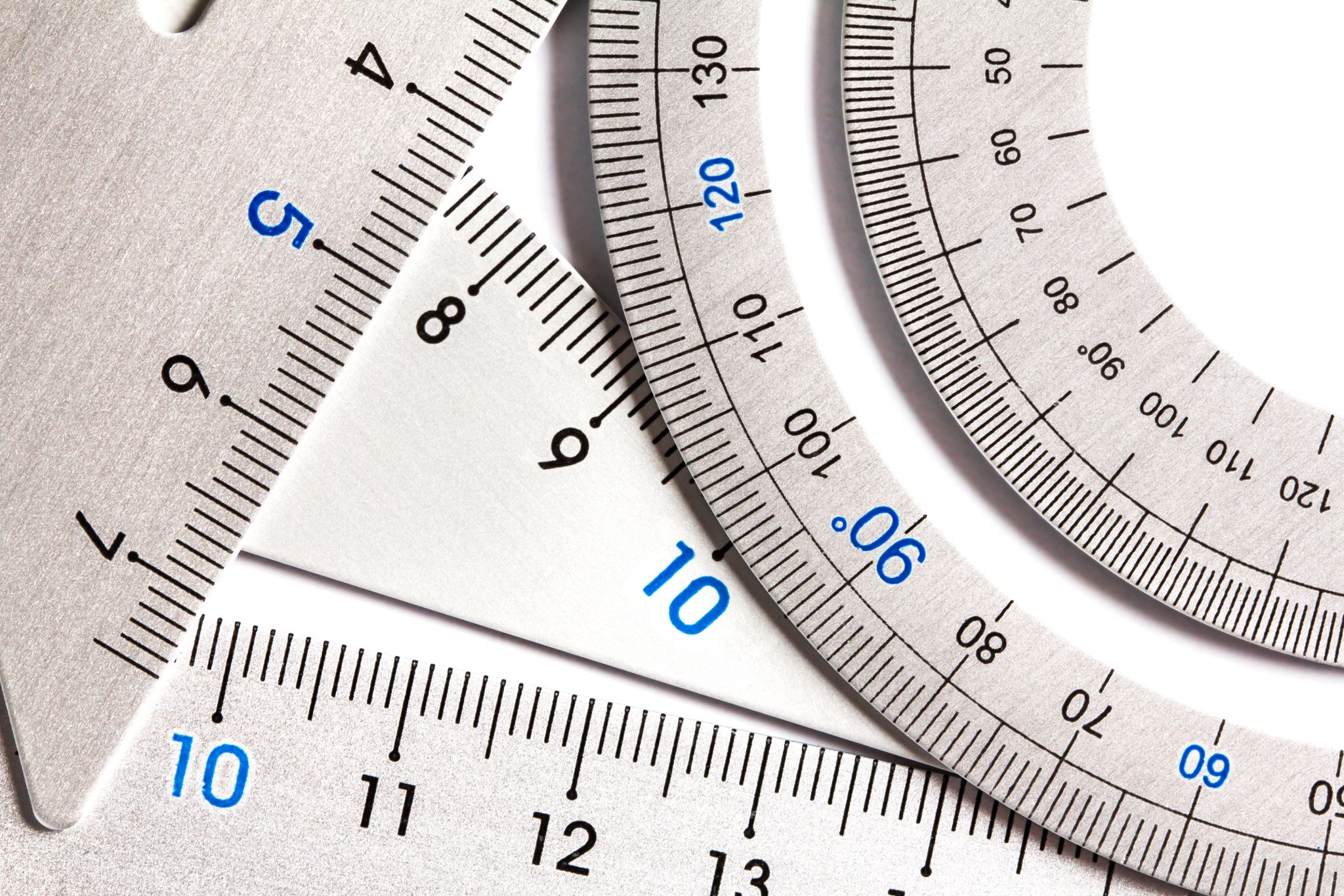 Metrics vs Helper Metrics
Metrics directly indicate jamming
Helper metrics can provide context to adjust weights of metrics
Good-link vs Bad-link Conditions
Good-link
Bad-link
[Speaker Notes: Interference can come from neighboring networks]
Constant vs Reactive Jammers
Constant Jammer
Sends signals as long as possible for as long as possible.
Due to hardware limitations, a truly constant signal is not possible
Max single signal transmission: 2.7ms
Min time between signals: 10μs (0.01 ms)
This will not impact the effectiveness of the jammer since 10μs is not fast enough for devices to establish a connection
μs - equal to one millionth of a second
Reactive Jammer
Starts a transmission when energy on a channel is above a threshold.
This paper wanted a very sensitive jammer, but didn’t want false detections (e.g. reacting to neighboring networks)
Chose -65dBm
Reaction delay of 12μs
This is fast enough to partially interfere the preamble of the 802.11 signal, which is known to increase the effectiveness of the attack
JammerEfficiencyComparison
[Speaker Notes: LEARN ABOUT THIS SLIDE]
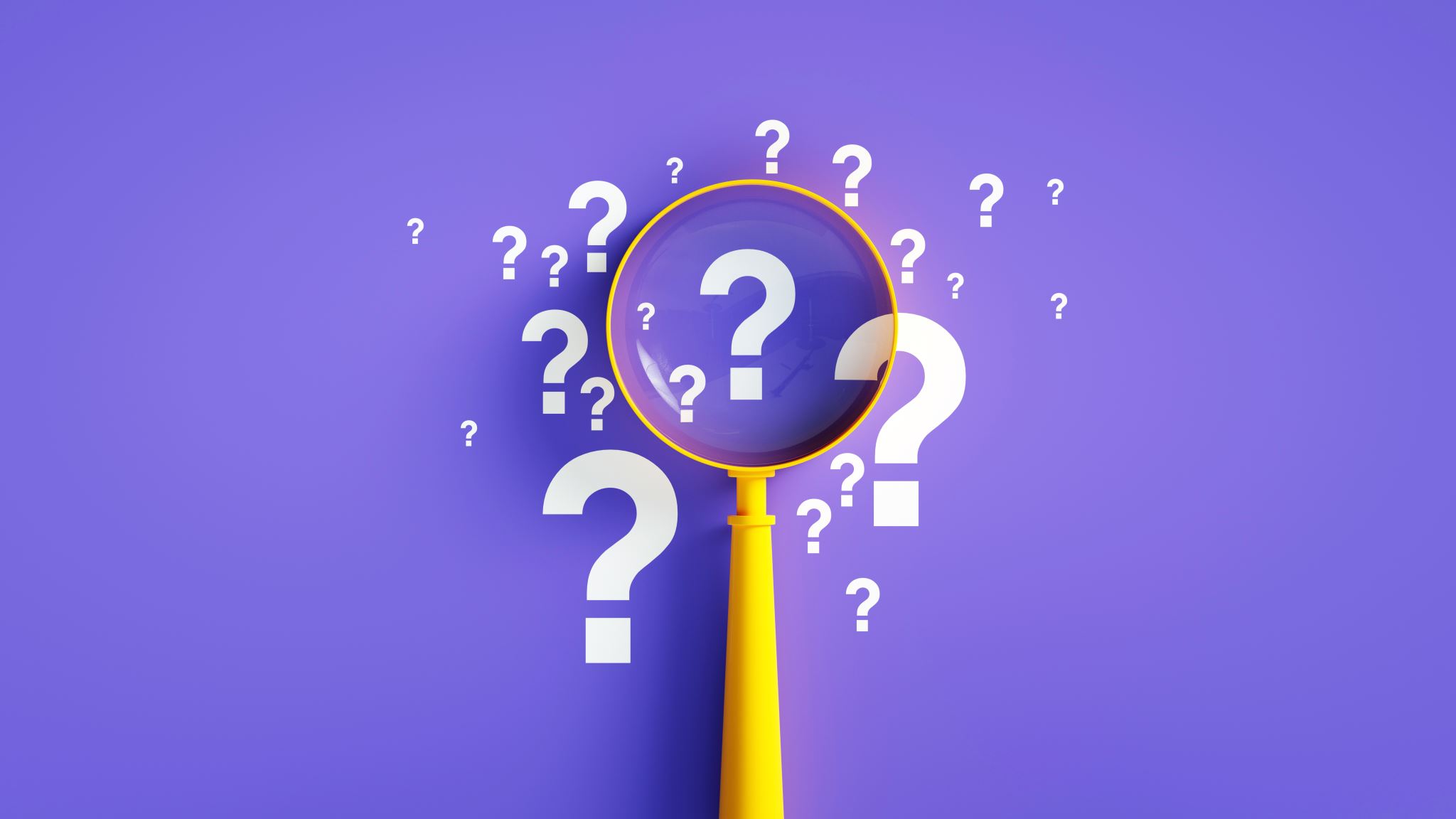 What does a Jammer look like?
WARP Board Visual
Main Hardware Components of the WARP Board
Xilinx Virtex-II Pro Field Programmable Gate Arrays (FPGA) board
Multiple-Input Multiple-Output (MIMO)-capable radios
MIMO-capable radios – Custom designed WARP radios that are capable of targeting both 2.4 GHz and 5 GHz Industry, Scientifc, and Medical (ISM) bands.
Can have up to four radios on a single WARP
10/100 Ethernet port – Serves as the interface between the board and the wired internet.
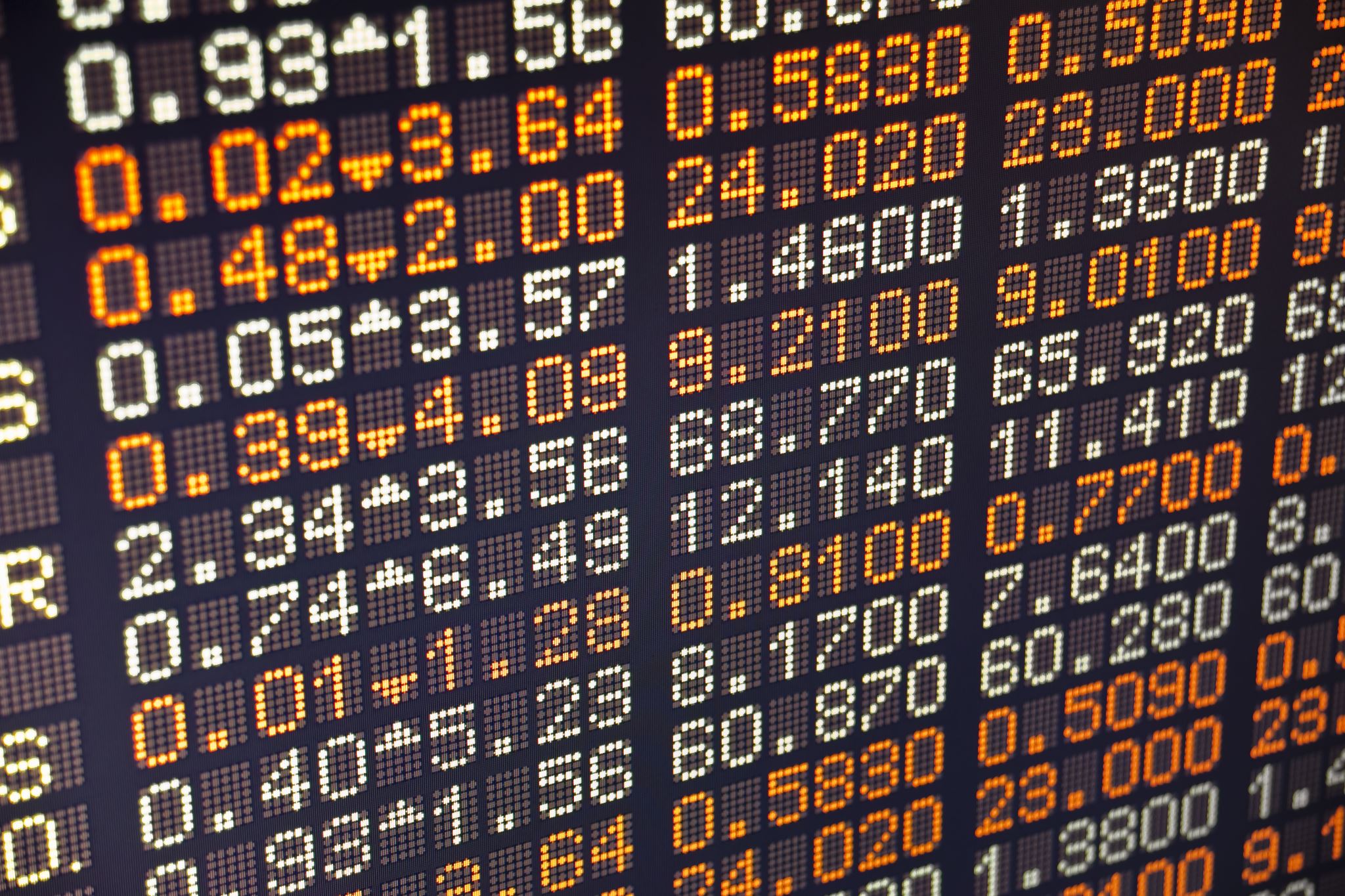 Indicators of Jamming
How are Indicators Selected
Channel Metrics
[Speaker Notes: As reactive jamming attacks are launched once the legitimate nodes have gained access to the medium, no impact is expected from this jammer on noise and CBR metric]
Performance Metrics
[Speaker Notes: This type of metrics can only be obtained if a connection is established between two or more stations. We identify Inactive Time (IT) and Packet Delivery Ratio (PDR) as suitable metrics]
Signal Metrics
This metric is a helper metric that provides a useful context for the PDR and the Max IT metrics, although it is not explicitly affected by jamming.
For instance, a low received signal power is likely to result in a low PDR even if the jammer is silent. This knowledge is important to appropriately weigh the significance of PDR and Max IT accordingly. 
In our experiments, instead of collecting a single signal metric (i.e., the average power), we have observed that the differentiation between minimum and maximum signal over all links is most valuable.
[Speaker Notes: Signal is the power measured upon arrival of a packet, but only passed to higher layers in case of successful reception.
useful context (e.g., link quality)]
Overall Metrics Selected
Behavior of Metrics under Various Conditions
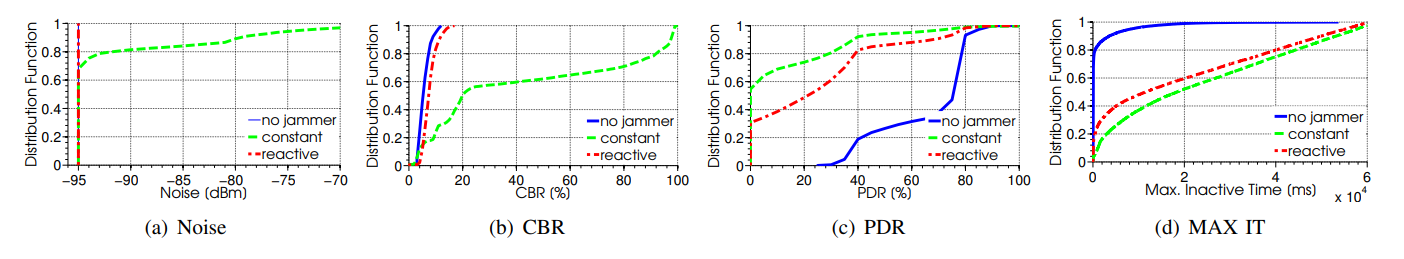 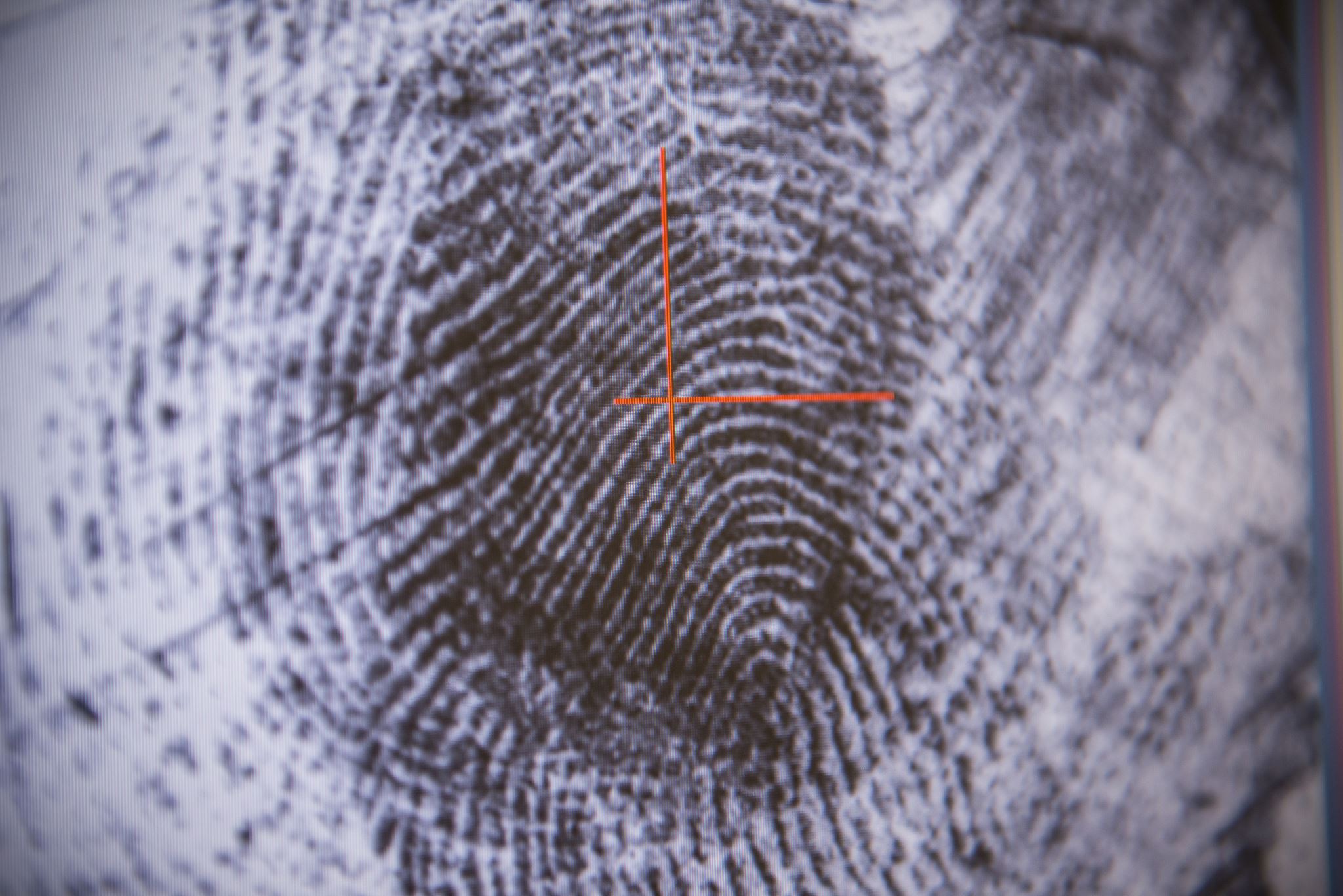 Threshold Identification
and an introduction to CRAWLER
CRAWLER
An open-source software for Linux that allows cross-layer developers to express their monitoring and optimization requirements in an abstract and declarative way. Crawler provides many accessors to read and write system information ranging from TCP-IP to our metrics partially gathered directly from the WLAN devices. 
Experimentation architecture for system monitoring and cross-layer-coordination that facilitates evaluation of applications and wireless protocols.
It alleviates the problem of complicated access to relevant system information by providing a unified interface for accessing application, protocol and system information.
Conceptual View of CRAWLER’s Components
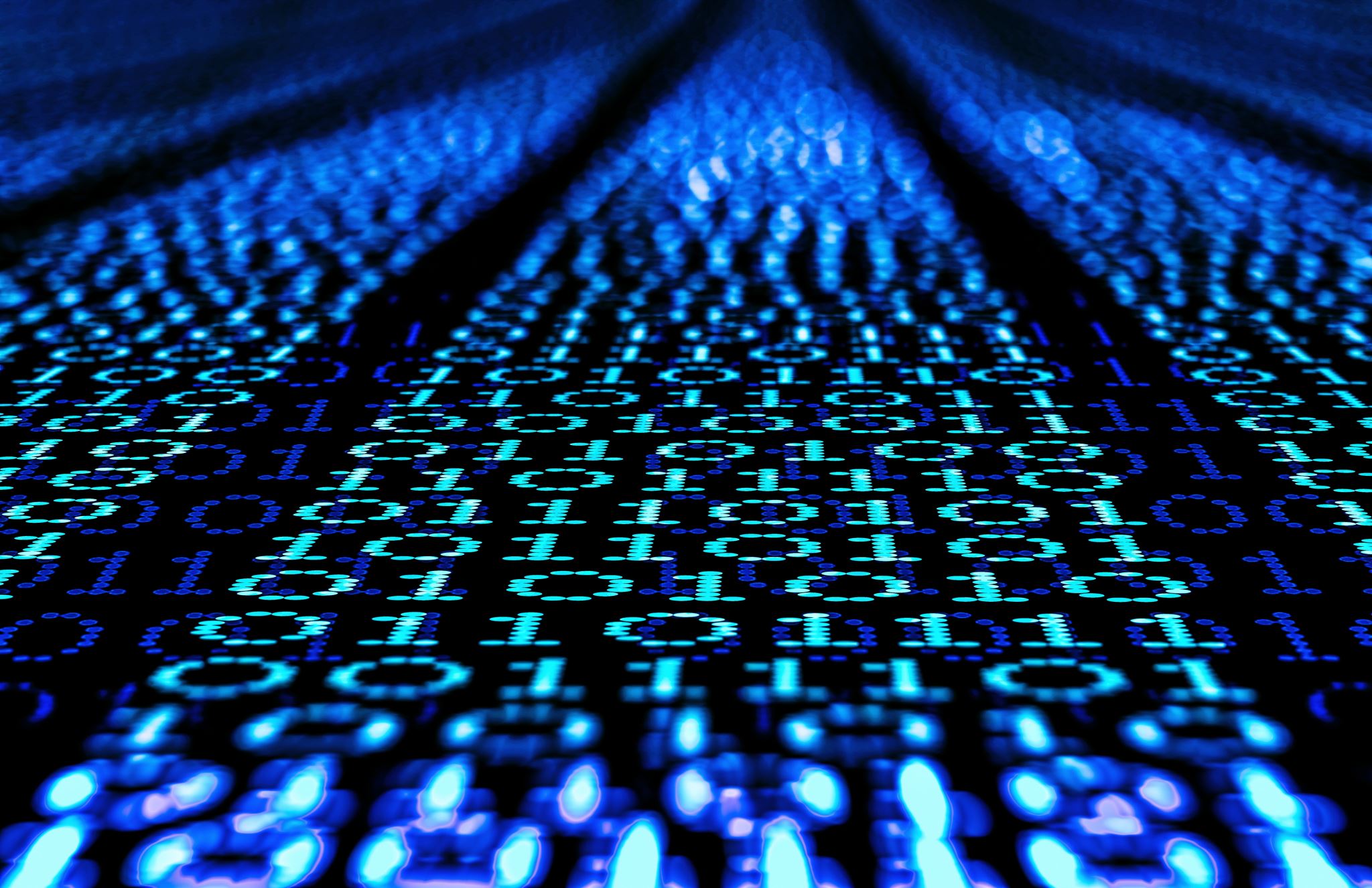 Phase 1: Data Collection
Integration With CRAWLER
Cross-Layer Component: Offer the flexibility to include and prepare diverse metrics from different protocol layers
 Reduce the complexity
simplify the access to protocol and system information without requiring excessive effort and knowledge about system details
Information Exchange Component: The exchange of probing packets between nodes to measure the PDR
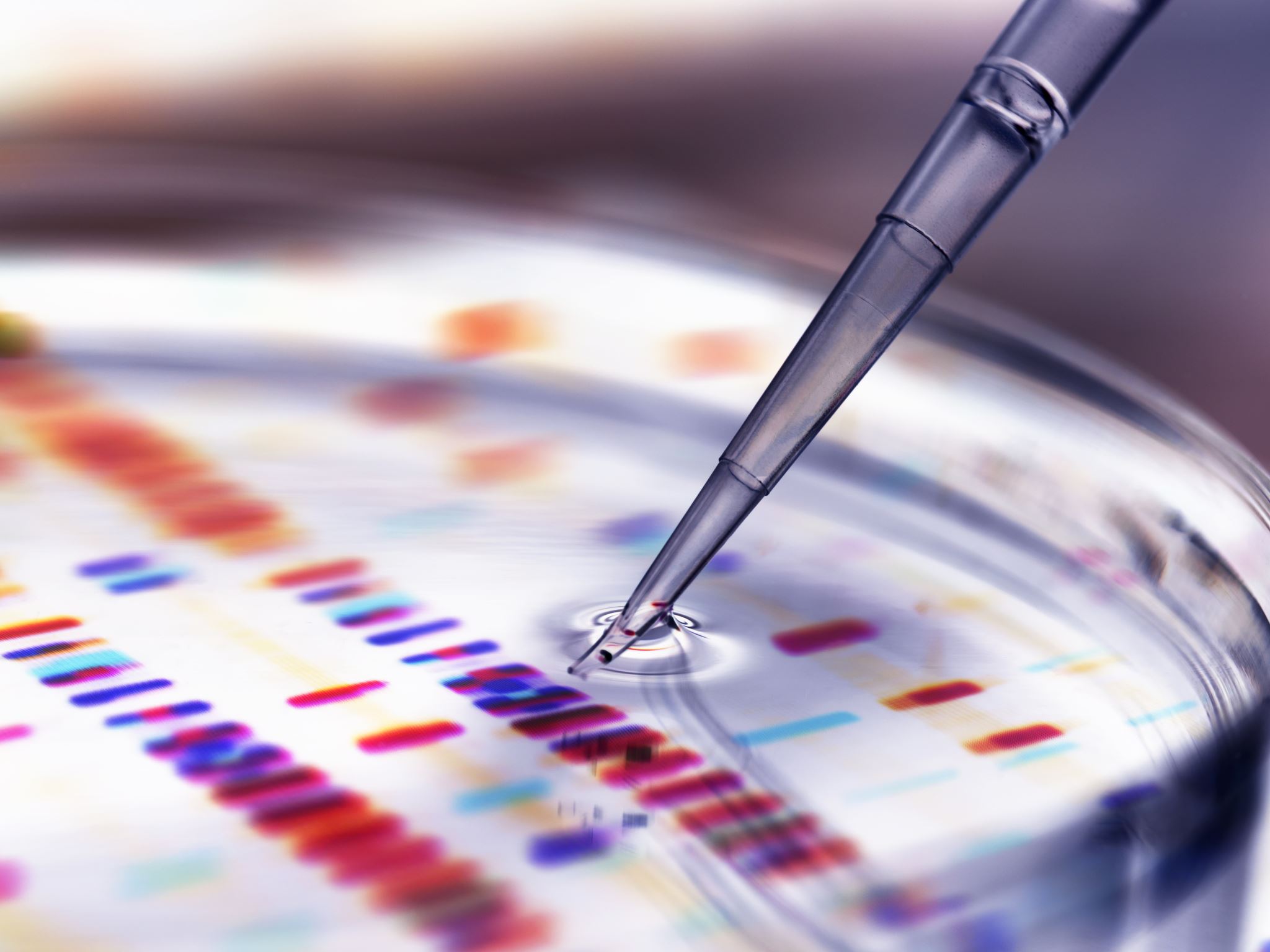 Phase 2: Application of ML on Collected Data
Machine Learning With CRAWLER
Before using machine learning for detecting the presence of a jammer, training data needs to be collected and provided to our machine learning component for learning.
The training data consists of multiple instances of the decision problem, which are themselves divided into input variables or features (i.e., the six selected metrics) and a corresponding output variable or class (i.e., a binary variable stating whether the jammer is active or not).
Predicting and prediction probability of jamming
Design overview of detection approach consisting of three components: 
Metrics are accessed via CRAWLER and are provided to the machine learning component. 
Similarly does the information exchange component with the PDR metric. 
Based on the gathered data, the machine learning component decides on the presence of the jammer
Description of Detection Approach
Design Overview of Detection Approach
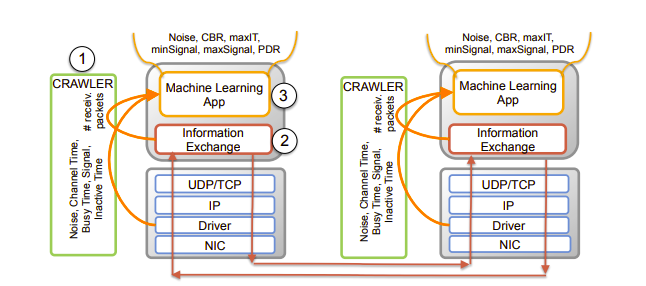 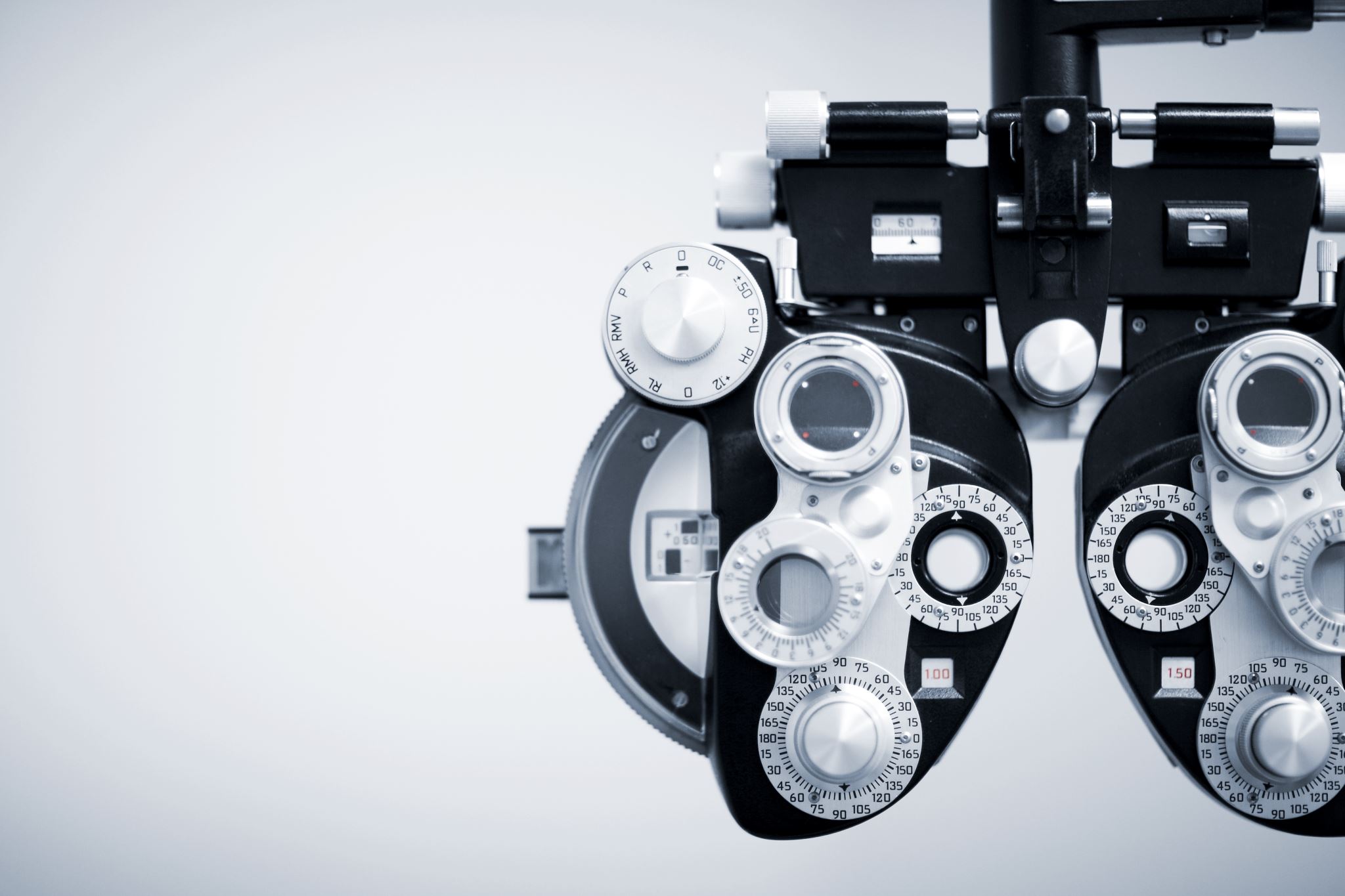 Evaluation of Approach
Measurement Methodology
Conducted static indoor and mobile outdoor experiments.
Experimental settings consisted of three Linux PCs equipped with 802.11g Atheros WLAN card running the ath9k driver.
The three nodes (devices) were configured in ad-hoc mode and communicate on channel 11 in the 2.4 GHz band.
Ad-hoc mode: a temporary LAN that doesn't require a router.
Was not occupied by any other network during the conducted experiments.
More on Methodology Measurements...
For every chosen topology, multiple runs were conducted with a duration of 60 seconds.
The value of the binary output variable (the jammer activity) is introduced off-line once the measurement is finished.
A total of 27000 samples was collected
9000 for each jammer
9000 without the jammer
From the final training set, the results are selected 60% for learning and 40% for testing randomly
To minimize the impact of this selection, the learning algorithm is run 20 times considering different subset of samples at each iteration
Random Forest Learning Algorithm
Commonly-used machine learning algorithm that combines the output of multiple decision trees to reach a single result [3].
Decision trees start with a basic question ("should I surf?") and from there, you can ask a series of questions to determine an answer ("Is it a long period swell?" or "Is the wind blowing offshore")
Random Forest Visual
Detection Accuracy
True Positive (TP) rate – the correct detection of existing jammer activity
True Negative (TN) rate – the correct identification that there is no jammer
Although a single metric could be used to some extent to detect a jammer, a holistic consideration of multiple metrics has proven to be a much more successful strategy for efficient jamming detection.
Why a Random Forest model?
[Speaker Notes: Highest accuracy amongst various models compared]
Detection Accuracy in the Indoor Scenario
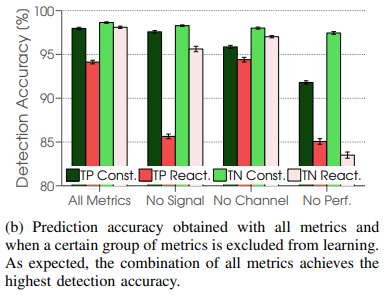 Outdoor and Mobile Jamming Detection
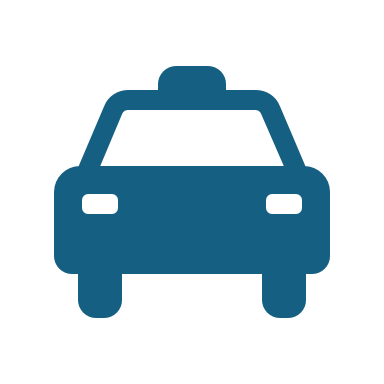 The scenario is the following:
Two cards at the ends of a parking lot, while mobility was introduced by a third car moving back and forth between the static nodes at a maximal speed of 25 km/h.
The jammer was located close to one of the static nodes.
The wireless link between the static nodes was characterized (without jammer activity) by a low PDR of about 40% that dropped further due to the attenuation caused by the moving vehicle.
[Speaker Notes: Switching to Jack
Safety-critical communications in vehicular scenarios have tough reliability constraints and strict delivery deadlines.
Responsive and accurate jamming detection is important to initiate appropriate countermeasures.]
Outdoor and Mobile Jamming Detection
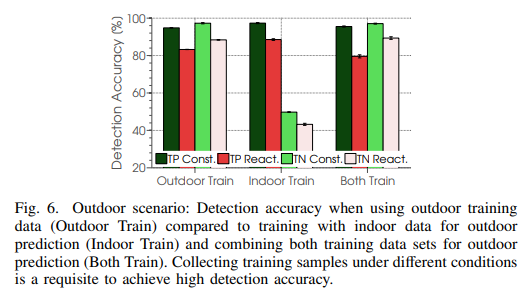 Indoor vs Outdoor Accuracies
[Speaker Notes: The indoor trained model does not adapt as well to new environments.
This is likely due to the fact that the outdoor trained model had to be more resilient in response to the ever-changing environment.]
Impact of Concurrent 802.11 Traffic
Exploiting Detection History
Every node in the study decides on the presence of a jammer using instantaneous information.
However, the predicted jammer probability features a certain degree of correlation when looking at time.
A 10 second of a measurement in the outdoor scenario when the constant jammer was active.
The majority of the detection errors are isolated events (they are preceded and followed by correct detections) and that more than five consecutive detection errors rarely happen.
Small fluctuations of the signal strength under bad-link connections are the main cause for isolated errors.
[Speaker Notes: Back to Josh]
So how can we exploit detection?
The observations can be exploited for more efficient detection approaches by applying a moving average (mAvg) of a particular window size to account for past probabilities.
Moving Average: a calculation that creates a series of averages from different selections of a data set
For a window of size k, the values of k – 1 previous detection probabilities are stored and combined with the current probability.
A 10% higher detection accuracy is achieved with a windows of 3 seconds, as this size is able to efficiently intercept the isolated detection errors.
Further increasing the windows sizes provides only a moderate gain and can degrade the accuracy as a result.
Proof of Exploiting Detection
Moving Average Benefits With Both Jammers
[Speaker Notes: Coop = cooperative jamming detection (devices on the network running the code together share their thoughts about whether or not they are being jammed)
Used a naïve approach; assumed similar impact extent by jammer (didn’t use GPS – outside scope of paper)]
Summary
A machine learning-based jamming detection approach for 802.11 networks that works with off-the-shelf hardware was presented.
Experiments were conducted in both indoor and mobile outdoor scenarios using good/bad-links with concurrent traffic from neighbor networks
And for constant and reactive jammer types
Shown that exploiting the knowledge of past predictions in combination with cooperative jamming detection significantly improves the detection accuracy.
Compared different popular machine learning algorithms with respect to their accuracy and robustness.
Out of scope for the paper's findings
Contrast with Other Solutions
How have things changed…
Improvements since 2014[4]
Modern networks can now detect not only constant and reactive jamming but also intermittent and intelligent attacks that would have previously eluded simpler detection models.
References
[1] Oscar Punal, Ismet Akta, Caj-Julian Schnelke, Gloria Abidin, Klaus Wehrle and James Gross, "Machine Learning-based Jamming Detection for IEEE 802.11: Design and Experimental Evaluation", IEEE Conference on A World of Wireless, Mobile and Multimedia Networks (WoWMoM), 2014.
[2] I. Aktas, F. Schmidt, M. Alizai, T. Drüner, and K. Wehrle. CRAWLER: An Experimentation Platform for System Monitoring and Cross-LayerCoordination. In Proc. IEEE WoWMoM, 2012.
[3]  https://www.ibm.com/topics/random-forest
[4] https://ar5iv.labs.arxiv.org/html/2004.06077